為生命加分 （國小級生命教育教材系列 II）
你的孩子……有多久未曾因發現蒲公英的旅行，而興奮的尖叫？有多久沒有嚐過和麻吉好友沒形象大笑的甜蜜？受到了委屈，卻自己一個人悶著不說？現在開始，讓我們陪伴孩子，打開他生命的加分鈕，一起經驗生、面對死、接觸人群、碰觸內心，使孩子的智慧和身量，並上帝和人喜愛他的心，都一齊增長！
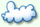 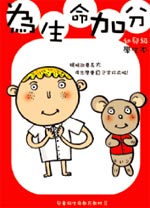 為生命加分（幼兒級）
小紳士與小淑女
身體保衛戰
我不愛哭
人與己
我不說謊
讓玩具回家
好寶寶
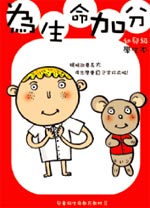 為生命加分（幼兒級）
和我玩好嗎？
大家一起來
好好說話
人與人
用愛心說實話
好哥哥好姊姊
遵守遊戲規則
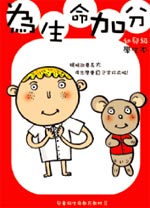 為生命加分（幼兒級）
花花世界
水果大不同
大自然的寶藏
人與環境
最後的森林
美麗的外衣
動物運動會
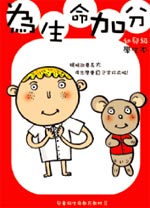 為生命加分（幼兒級）
忙碌的寶寶
我跟你不一樣
精采過一生
人與宇宙
生命永遠美好
媽媽沒告訴我
生命小鬥士
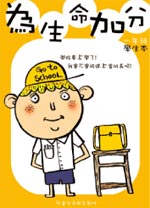 為生命加分（一年級）
知足常樂
我會好好吃飯
我不喧嘩亂叫
人與己
我只拿一份
照顧我自己
甜言蜜語
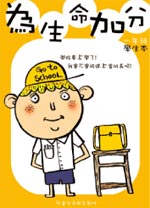 為生命加分（一年級）
禮貌小天使
相親相愛我的家
耐心聽話
人與人
不佔他人便宜
班級大小事
你好嗎？
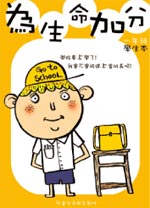 為生命加分（一年級）
第一座花園
植物禦防術
復育美麗花園
人與環境
海洋的祕密
猜猜我是誰
動物愛說話
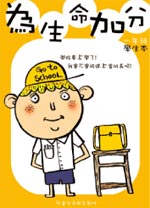 為生命加分（一年級）
小威向前衝
我為什麼在這裡
精采過一生
人與宇宙
陪他走過
我是很幸運的
相信自己的夢
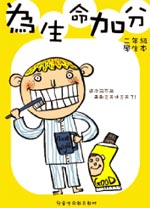 為生命加分（二年級）
身體的奇蹟
保護自己
我不虎頭老鼠尾
人與己
多出來的喜樂
做好份內的事
不自誇
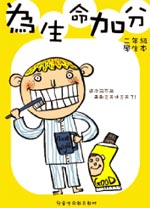 為生命加分（二年級）
我不是搗蛋鬼
小小的愛
彼此提醒
人與人
魚幫水，水幫魚
孝敬父母
樂在溝通
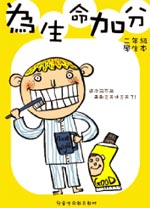 為生命加分（二年級）
小種子的旅行
我的樹
公園樂趣多
人與環境
動物植物有話要說
陸上守夜人
我的小寵物
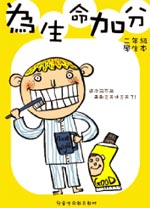 為生命加分（二年級）
不要為明天憂慮
我的心是好土地
溫柔之子
人與宇宙
化敵為友
音樂盒娃娃
大山變小山
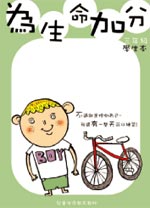 為生命加分（三年級）
我會做…..
挫折？不怕﹗
我能伸縮自如
人與己
我喜歡分享
凡事盡力而為
我輸得起
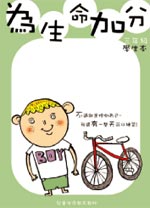 為生命加分（三年級）
大樹公寓
愛你的鄰舍
我可以生氣嗎？
人與人
甘心給出去
寶貝我的家
運動家的精神
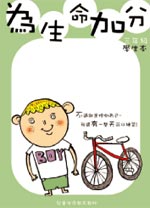 為生命加分（三年級）
葉子會說話
馬路綠天使
Formosa的國家公園
人與環境
環環相扣
Butterfiy精採一生
動物的禦敵絕招
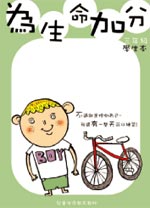 為生命加分（三年級）
天生我才必有用
你很特別
親吻外婆
人與宇宙
好好哭吧﹗
天天過生日
擁抱希望
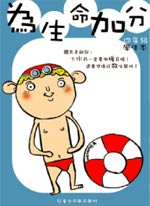 為生命加分（四年級）
情緒萬花筒
意外不要來
愛是不嫉妒
人與己
誠實至上
為自己負責
將心比心
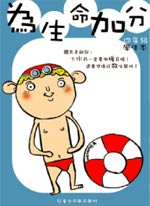 為生命加分（四年級）
少數ok？多數ok？
換我照顧你
小珍寶的祝福
人與人
做個好朋友
言出必行
合宜的話語
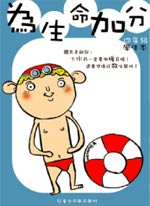 為生命加分（四年級）
植物的彩衣
蕨類王國探險
與恐龍共飲一瓢水
人與環境
原野知音
忍者蛙
動物的旅行家
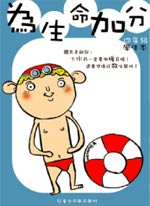 為生命加分（四年級）
生命是什麼？
生命，真美好
天堂，在哪裡﹖
人與宇宙
如何說再見﹖
遇到傷心失落時…
想念與祝福
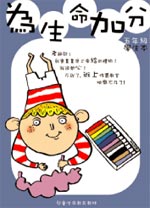 為生命加分（五年級）
男女大不同
我會傾聽
多忍耐一點
人與己
天上的財寶
時間銀行
不輕易發怒
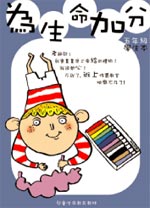 為生命加分（五年級）
當我們同在一起
愛的秘笈
不可能的任務
人與人
都是自私惹的禍
好國民
慢慢的說
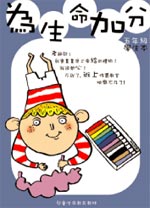 為生命加分（五年級）
水中原住民
懷胎生子的水筆仔
生物多樣性
人與環境
大地淨水廠
我家在濕地
冬天的過客
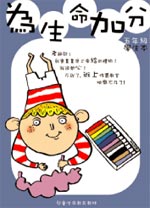 為生命加分（五年級）
我有美麗的形像
心靈醫生
千金與公子
人與宇宙
愛與接納
我的守護者
分擔解憂
為生命加分（六年級）
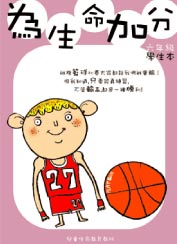 向日葵的我
良藥不苦口
流行跟我走
人與己
堅持做對的事
金庫祕碼
善待自己
為生命加分（六年級）
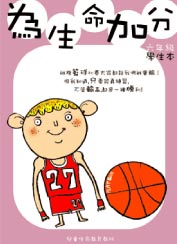 可以請你跳支舞嗎﹖
愛，我願意
愛是恆久忍耐
人與人
舐犢情深
各行各業
和平天使
為生命加分（六年級）
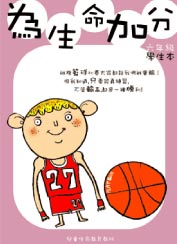 不可思議的植物生活
校園植物地圖
永續家園
人與環境
明天過後
揭開蝙輻的神秘面紗
慢郎中—snail
為生命加分（六年級）
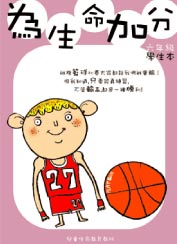 在愛裡面
真愛無敵
把我所有的都給你
人與宇宙
心中真有平安
愛之手
沙灘上的腳印